Drawing and Using Graphs
Drawing and Using Graphs
Nov 2017 
1H Q28
May 2017 
1H Q20
Nov 2018 
1H Q25
June 2017 
2H Q6
Nov 2017 
2H Q3
Nov 2018 
2H Q27
June 2017 
2H Q27
Nov 2017 
2H Q21
1 Marker
Nov 2018 
3H Q12
June 2017 
3H Q18
June 2018 
2H Q22
Nov 2018 
3H Q28
June 2018 
3H Q14
June 2017 
3H Q23
Intercepts and roots
Circles
Recognising shapes of graphs
May 2017 1H Q20
Drawing and Using Graphs
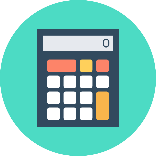 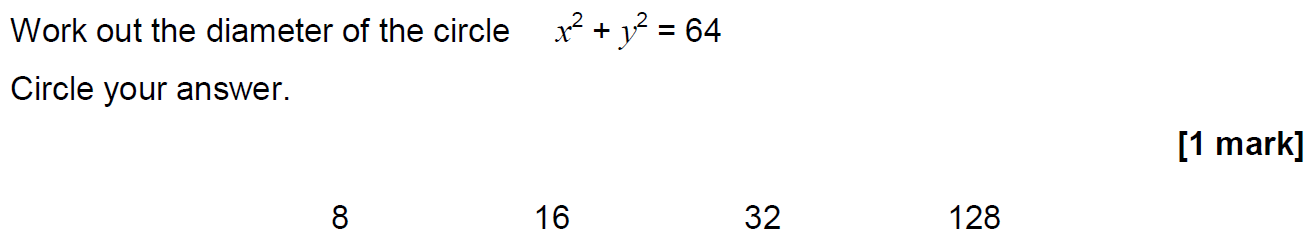 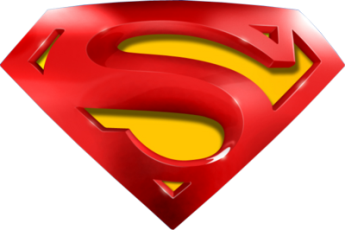 May 2017 1H Q20
Drawing and Using Graphs
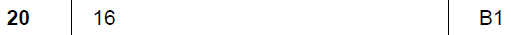 A
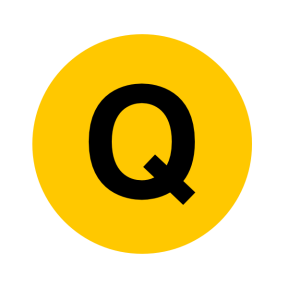 June 2017 2H Q6
Drawing and Using Graphs
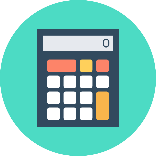 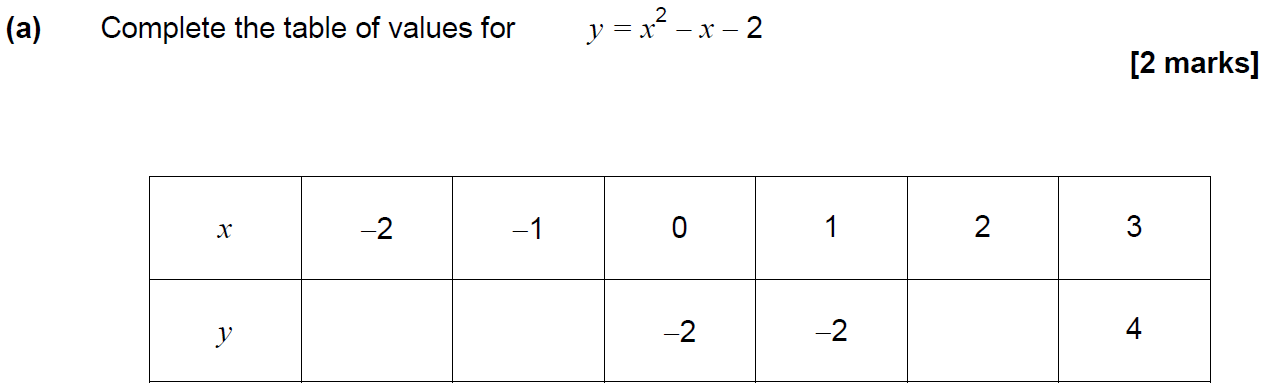 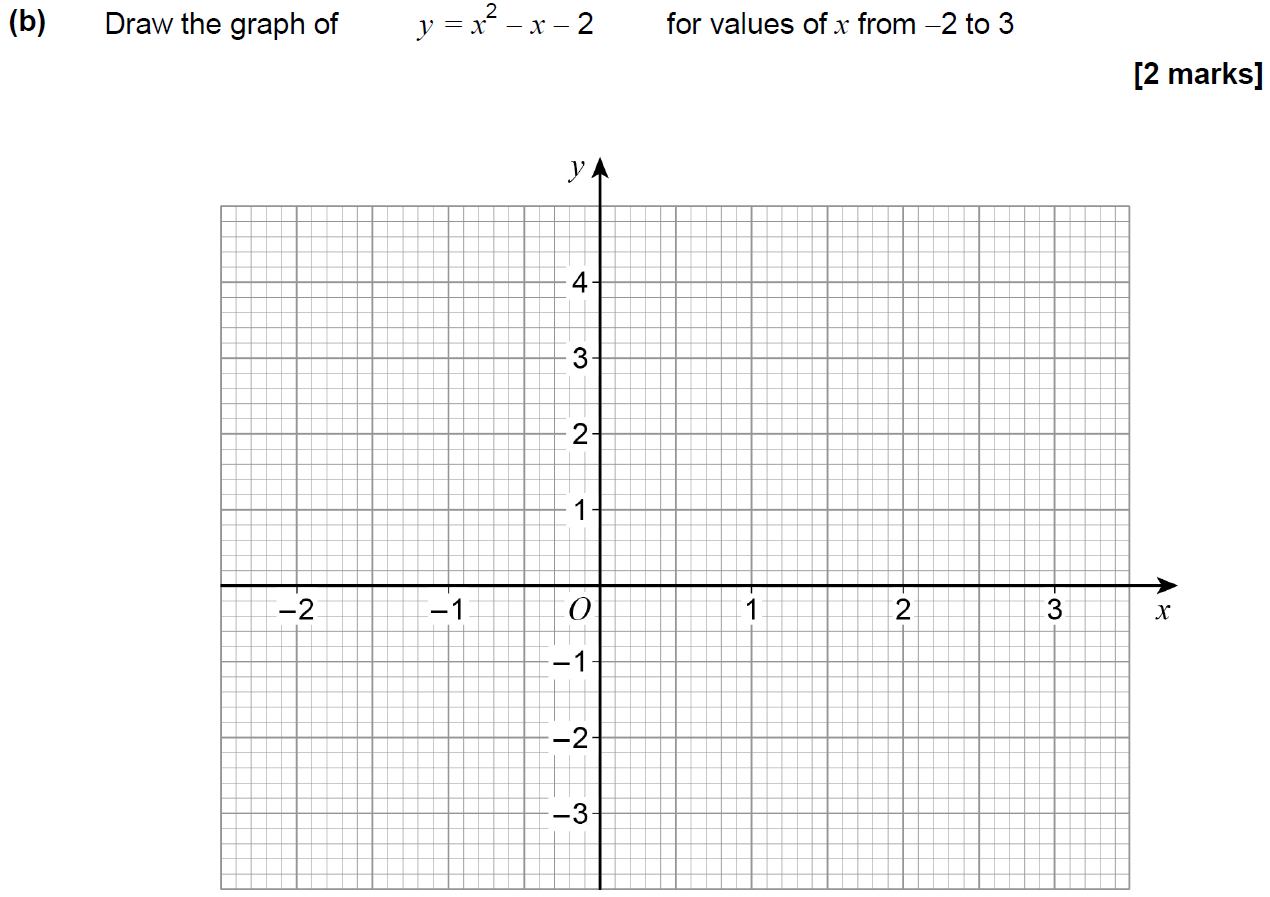 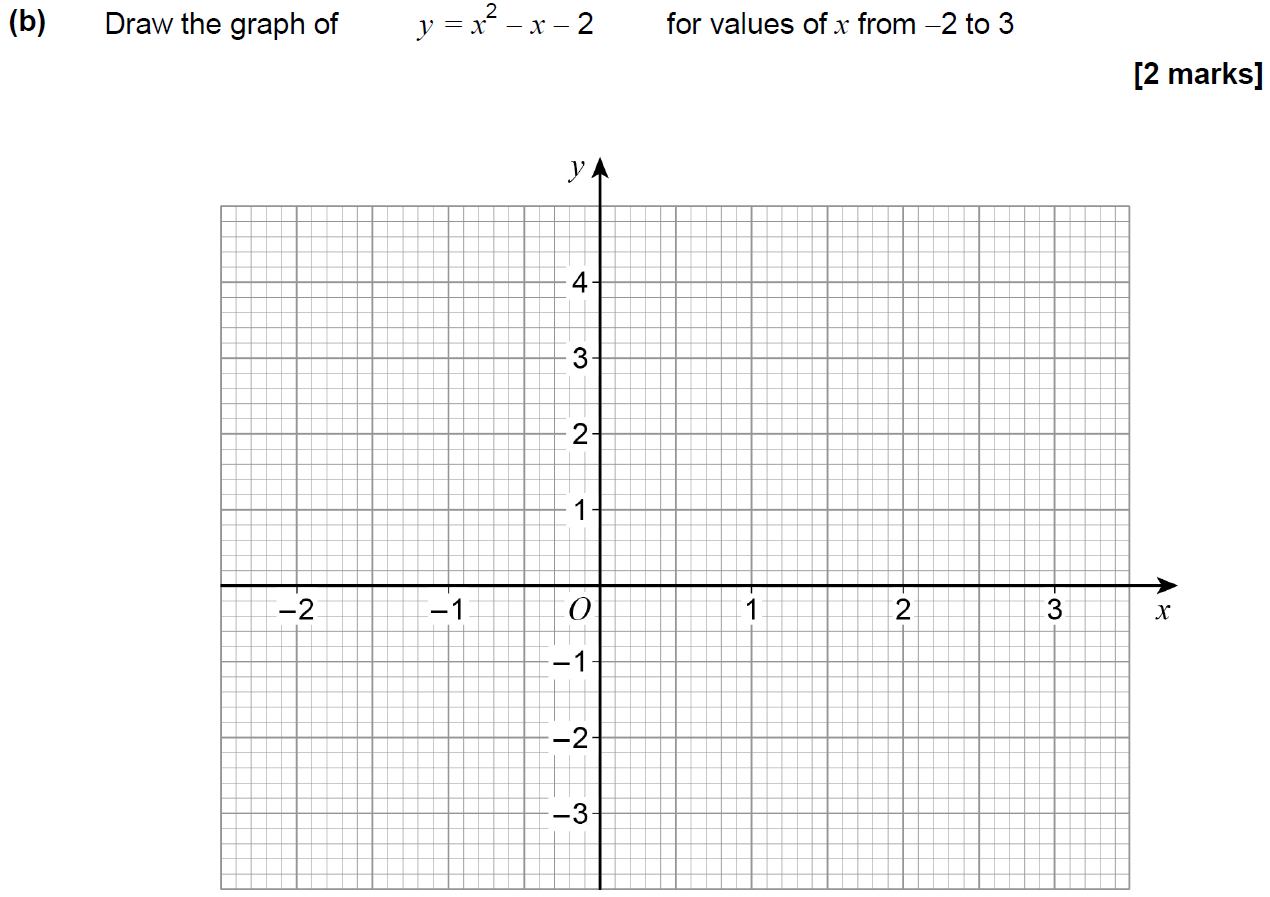 Reveal Graph (b)
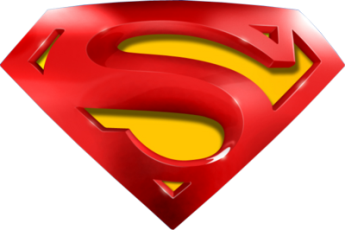 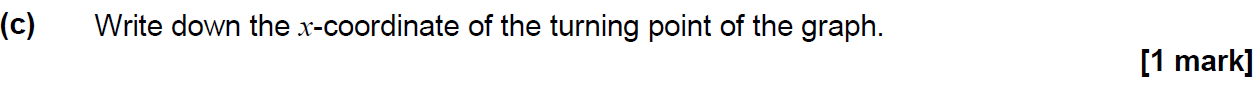 June 2017 2H Q6
Drawing and Using Graphs
A
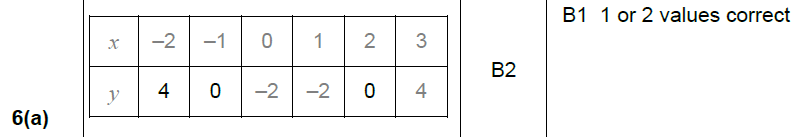 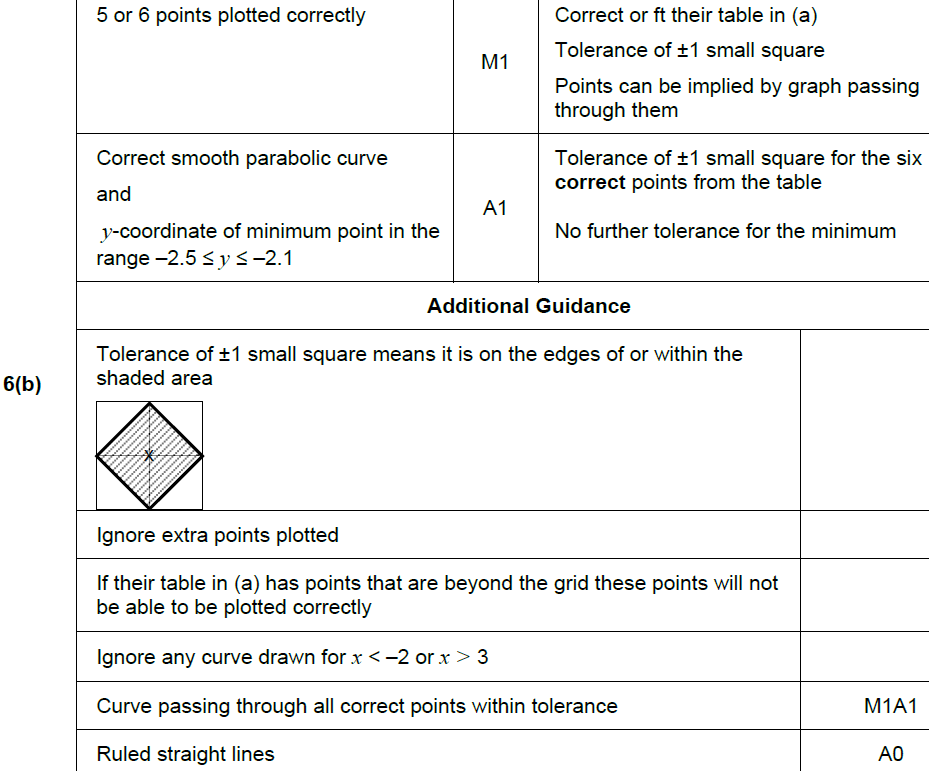 B
C
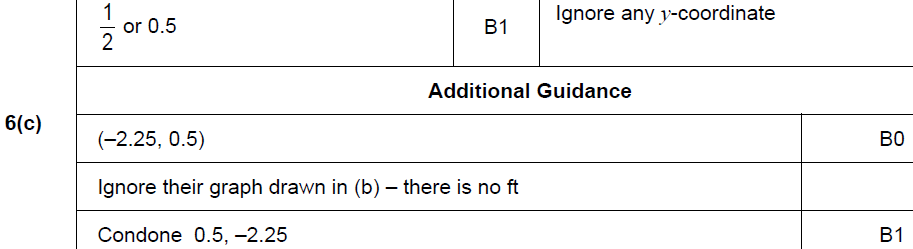 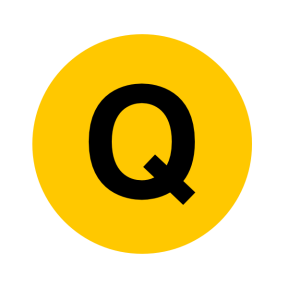 June 2017 2H Q27
Drawing and Using Graphs
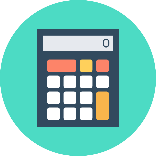 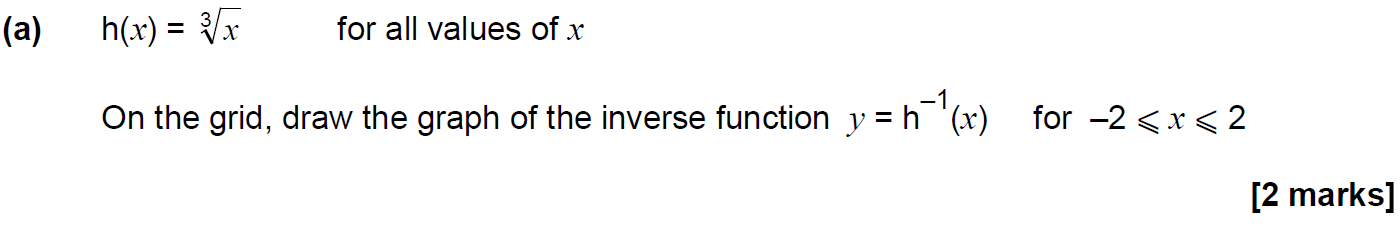 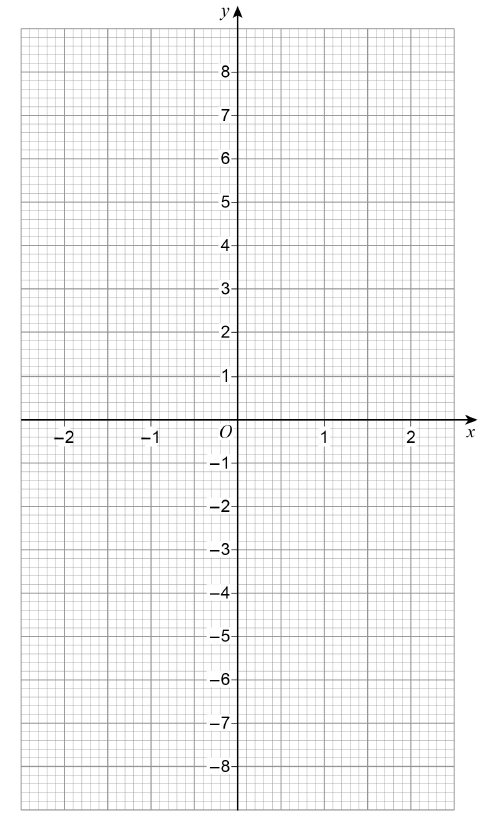 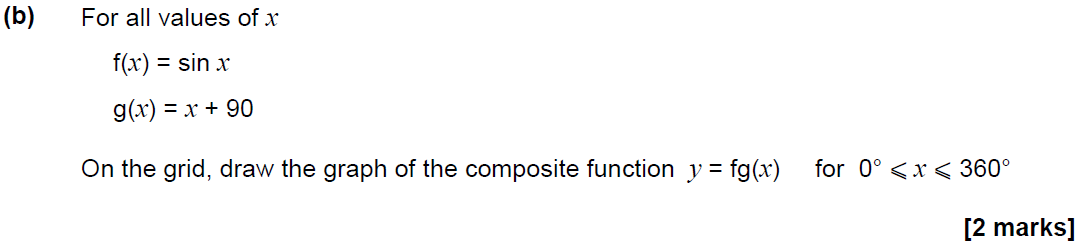 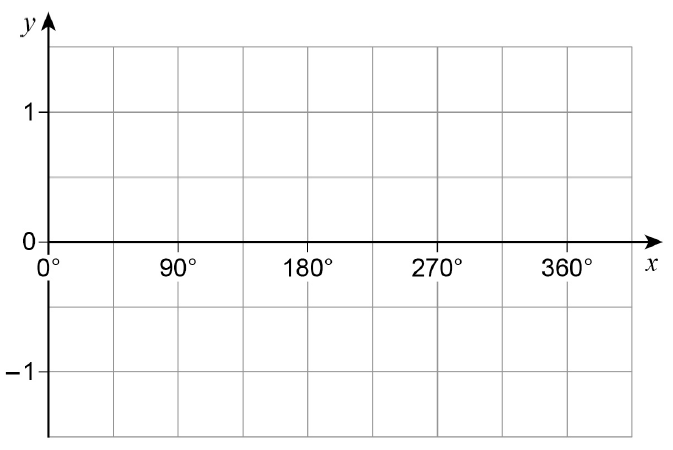 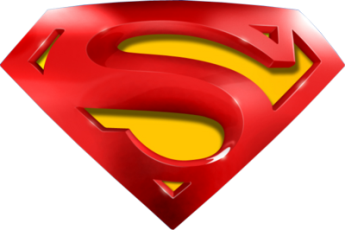 June 2017 2H Q27
Drawing and Using Graphs
A
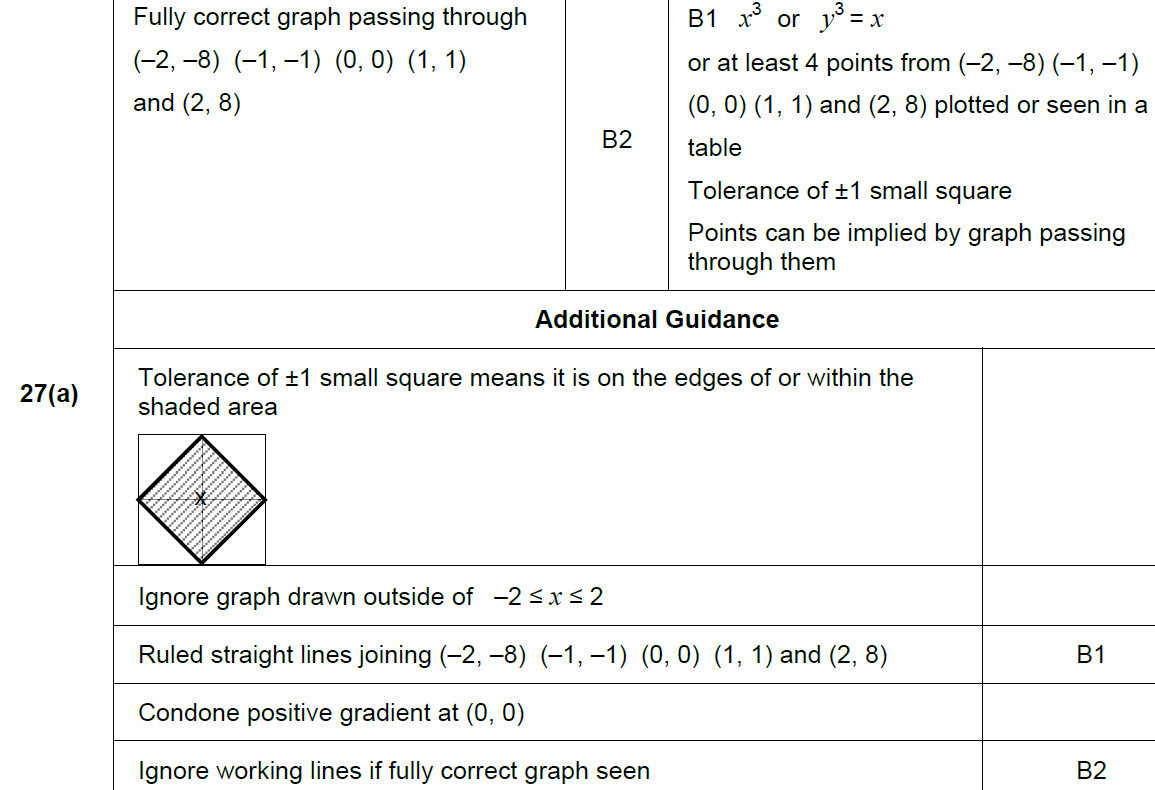 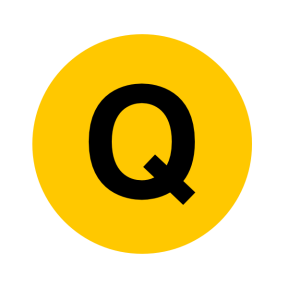 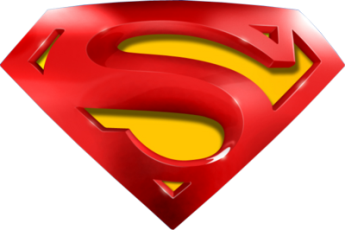 June 2017 2H Q27
Drawing and Using Graphs
B
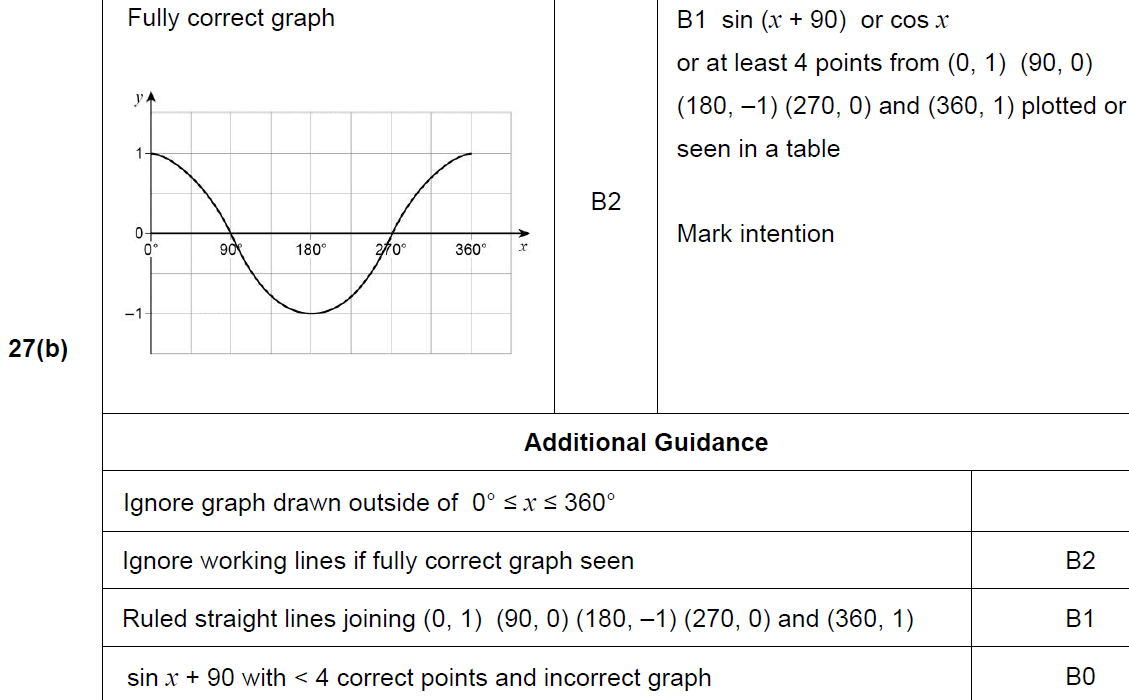 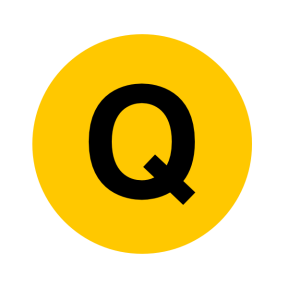 June 2017 3H Q18
Drawing and Using Graphs
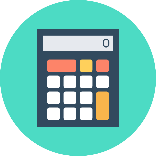 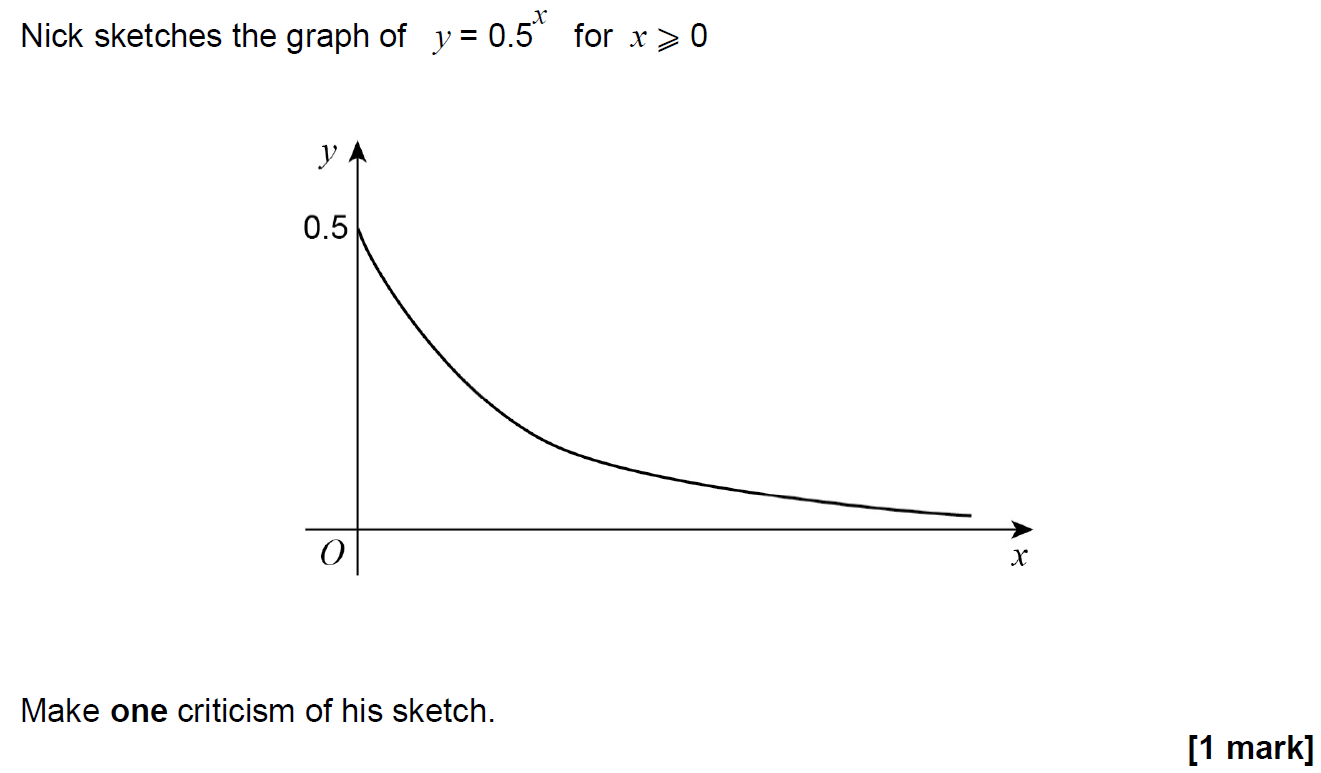 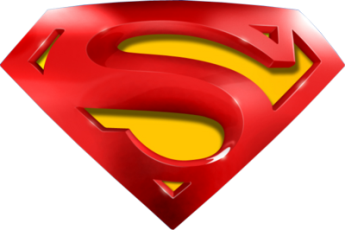 June 2017 2H Q27
Drawing and Using Graphs
A
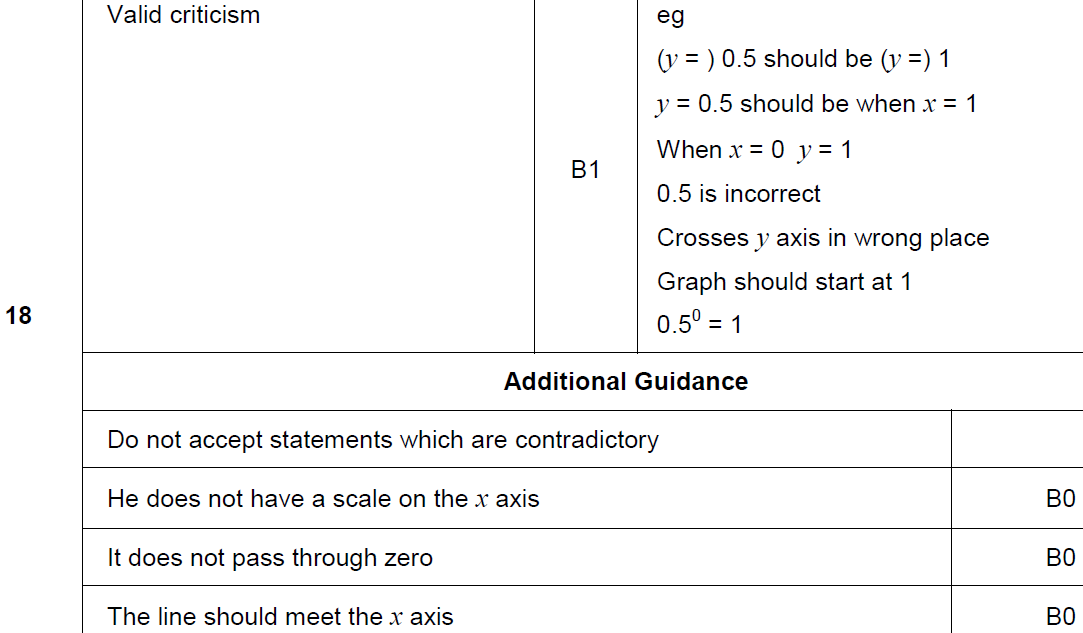 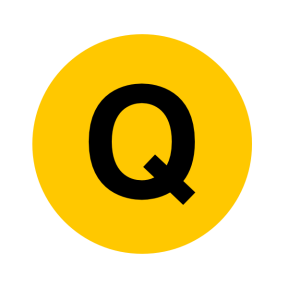 June 2017 3H Q23
Drawing and Using Graphs
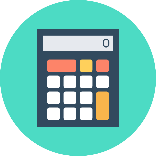 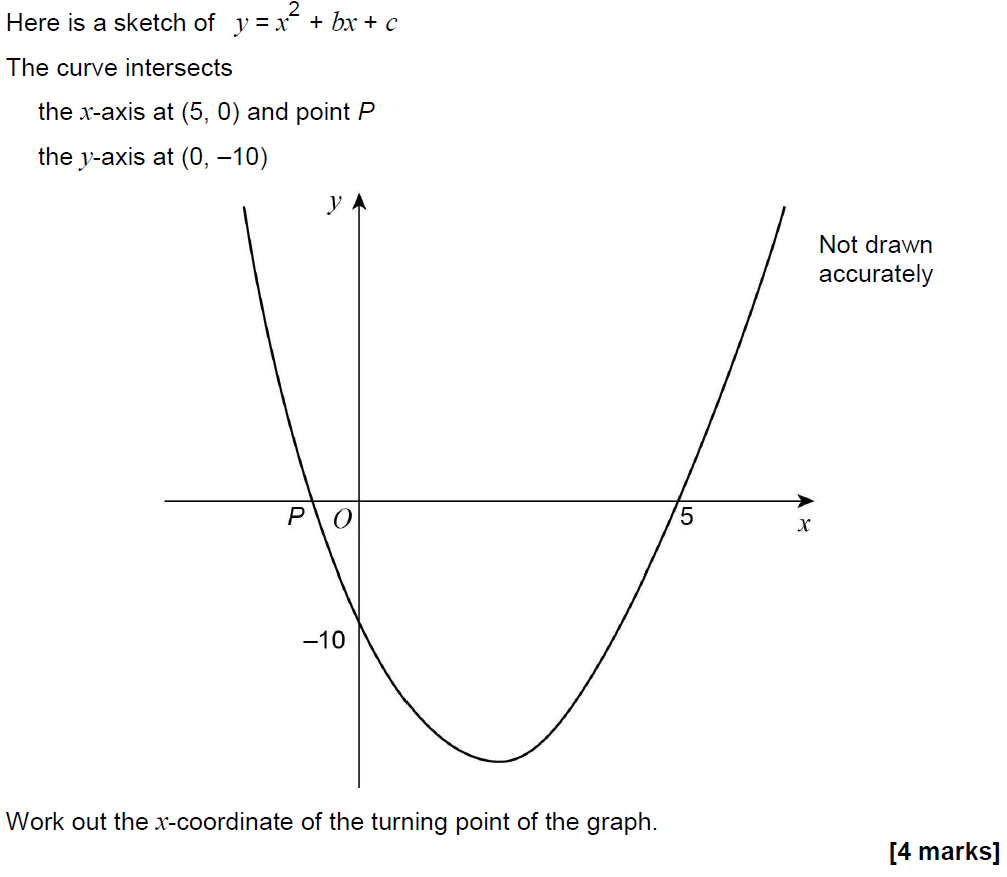 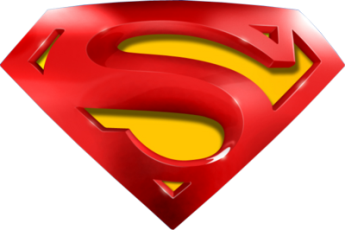 June 2017 3H Q23
Drawing and Using Graphs
A
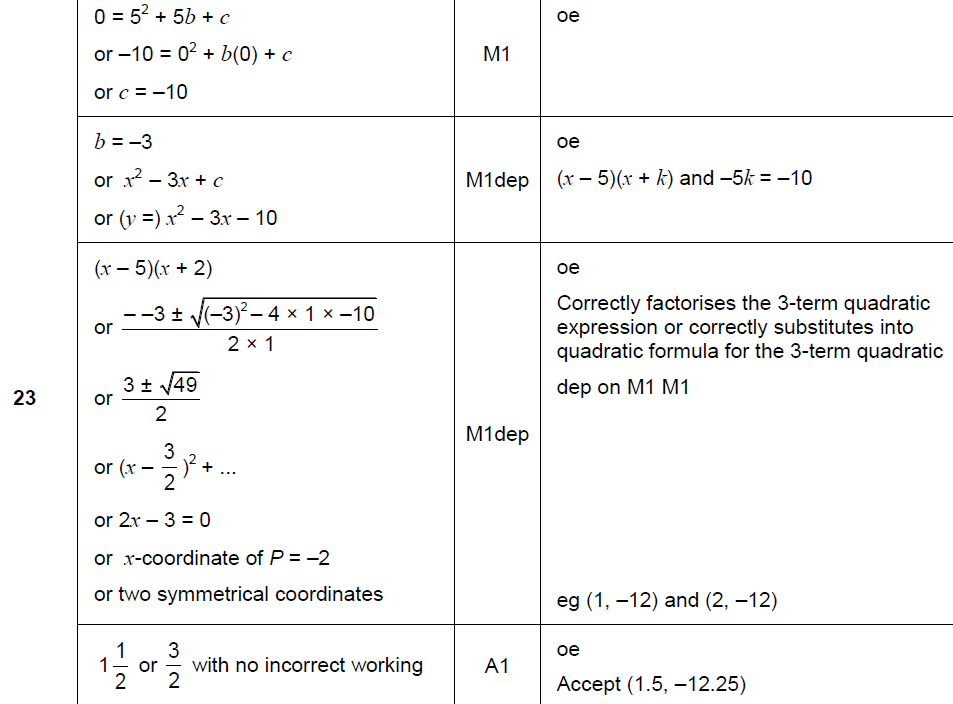 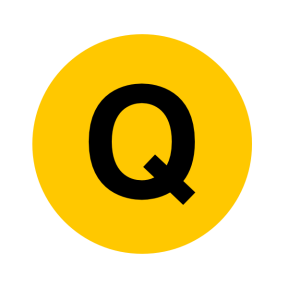 Nov 2017 1H Q28
Drawing and Using Graphs
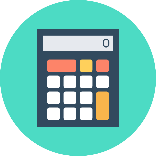 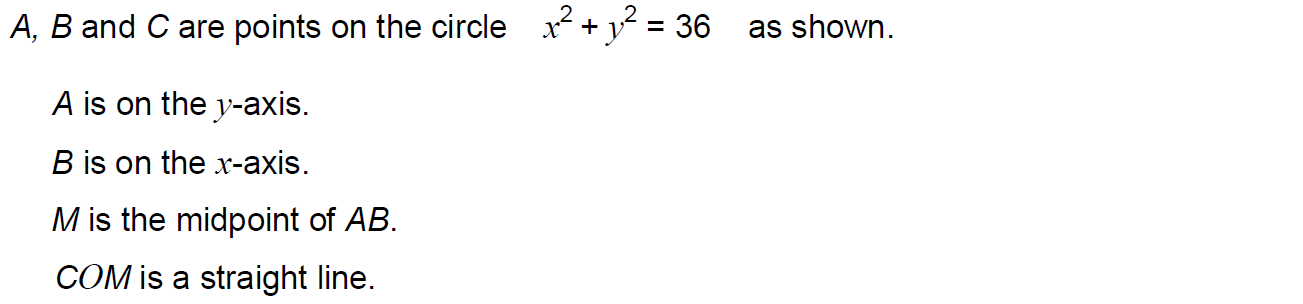 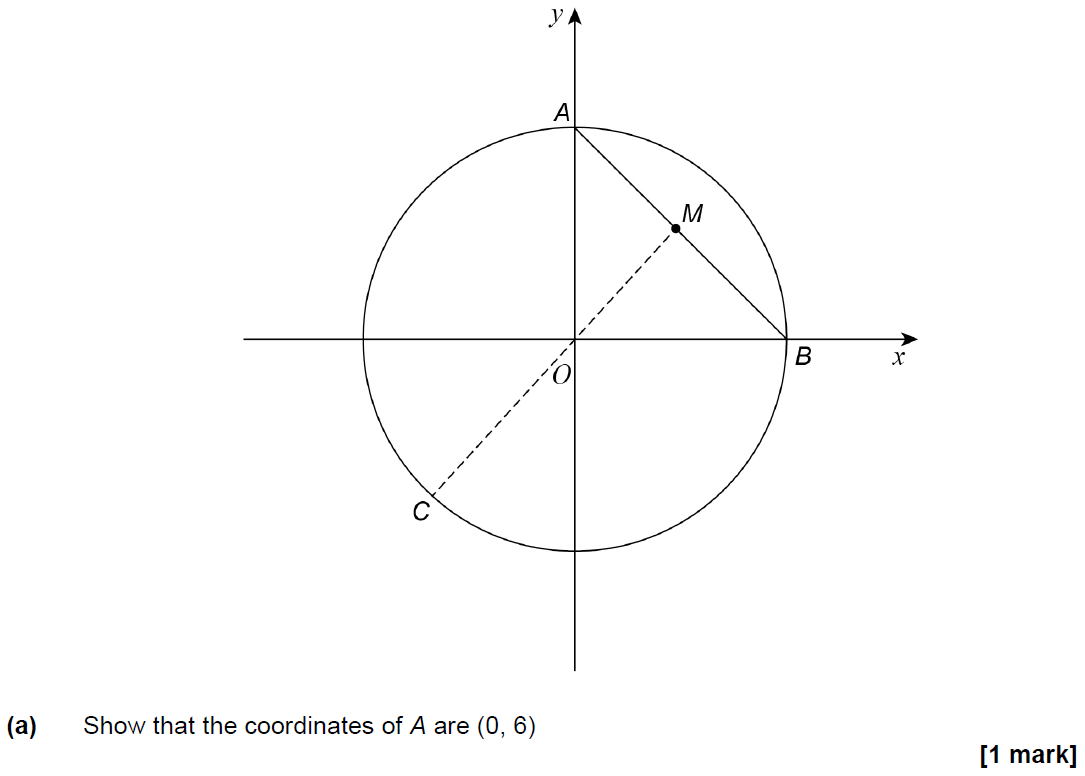 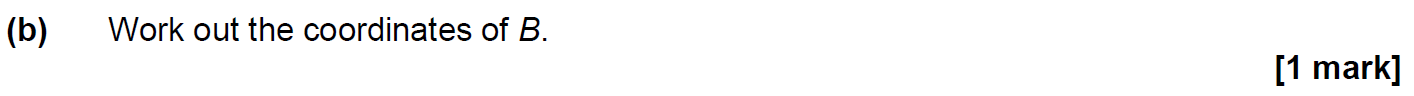 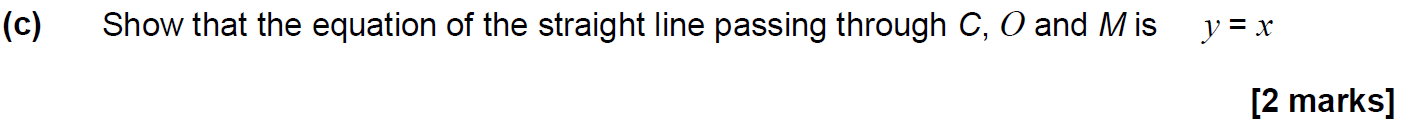 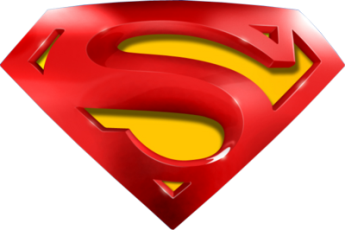 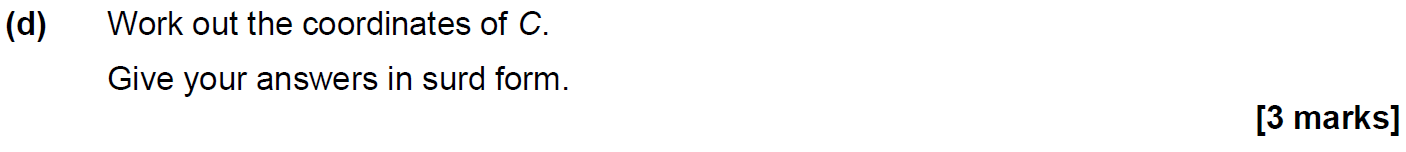 Nov 2017 1H Q28
Drawing and Using Graphs
A
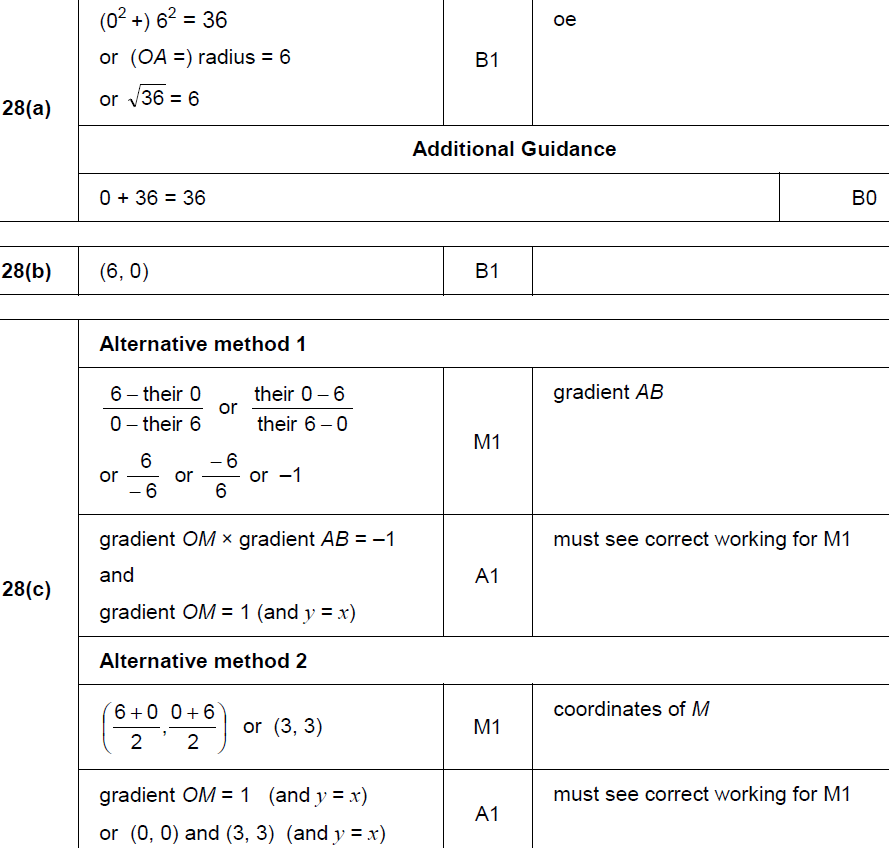 B
C
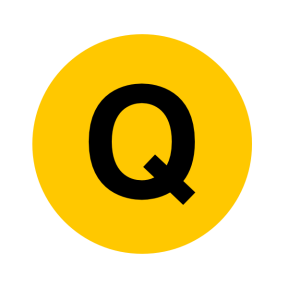 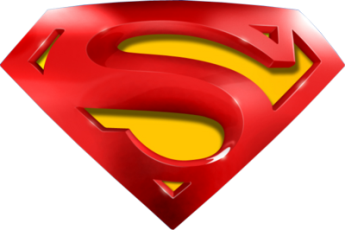 Nov 2017 1H Q28
Drawing and Using Graphs
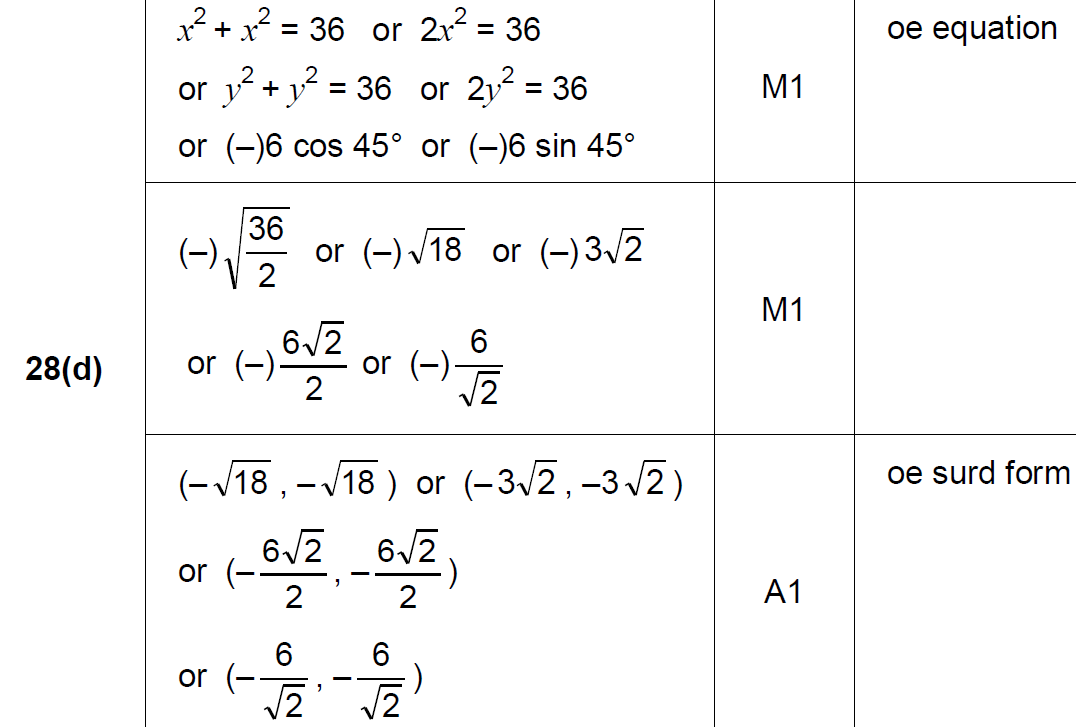 D
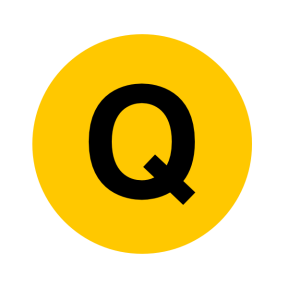 Nov 2017 2H Q3
Drawing and Using Graphs
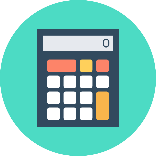 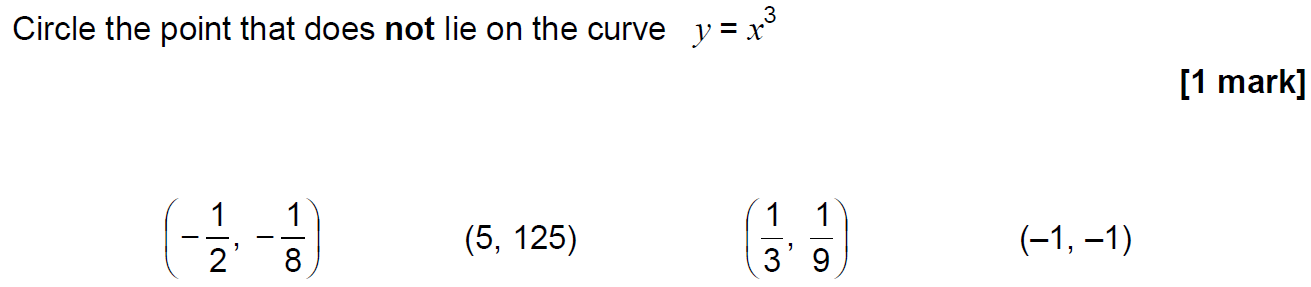 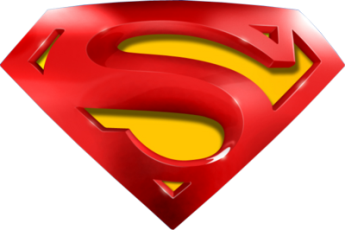 Nov 2017 2H Q3
Drawing and Using Graphs
A
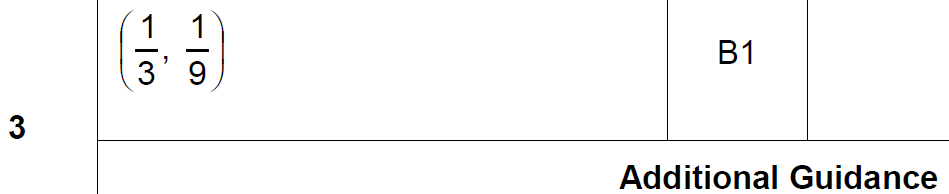 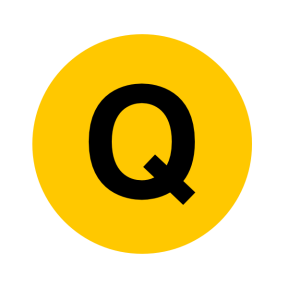 Nov 2017 2H Q21
Drawing and Using Graphs
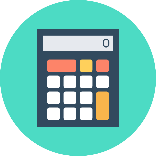 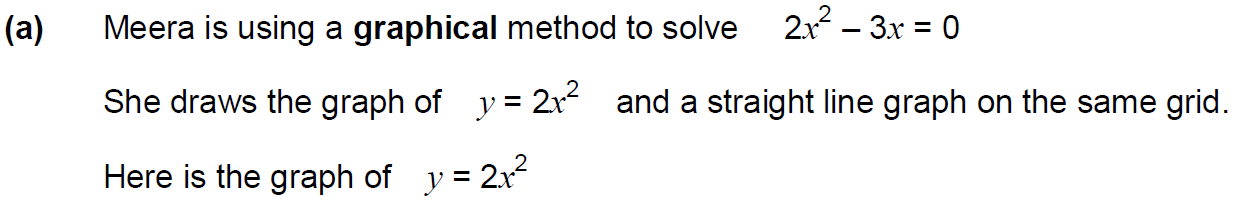 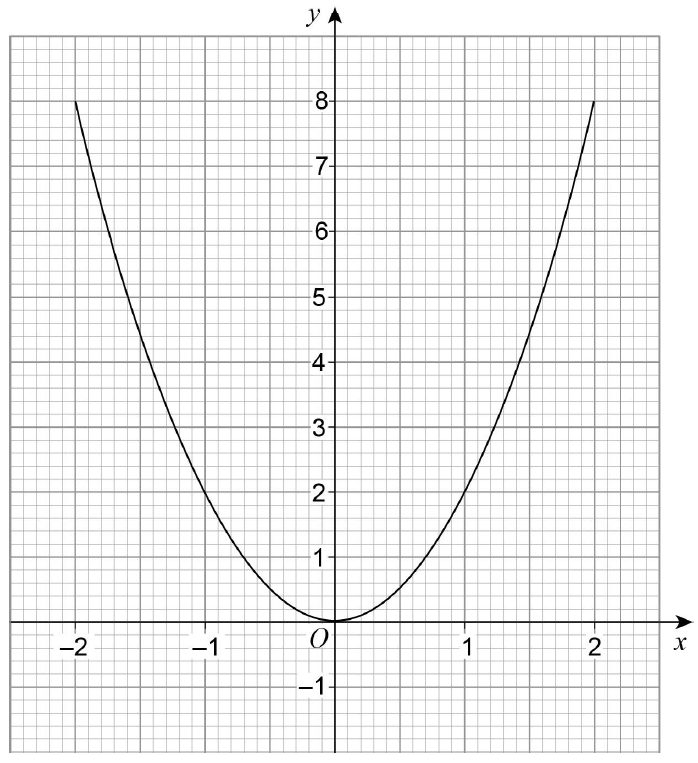 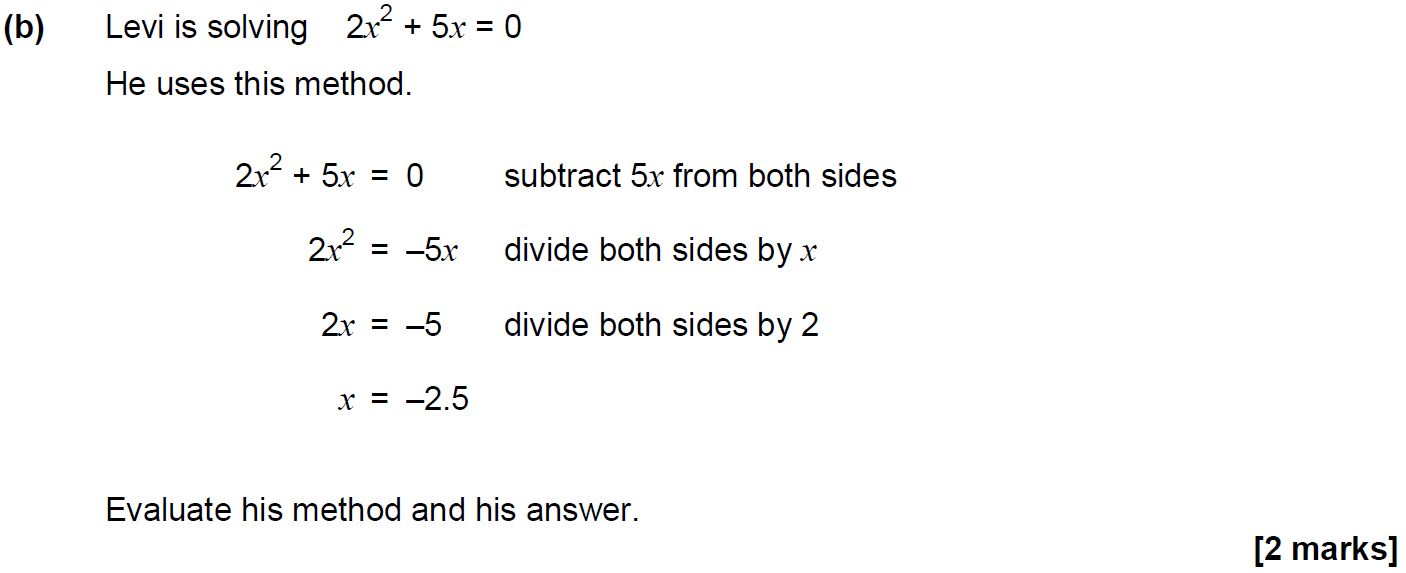 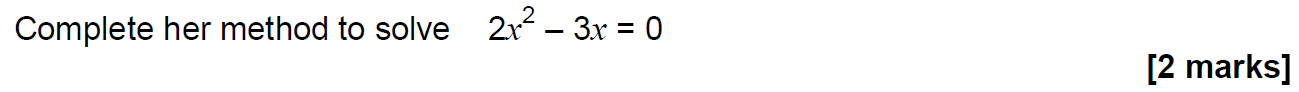 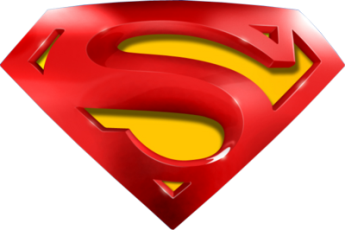 Nov 2017 2H Q21
Drawing and Using Graphs
A
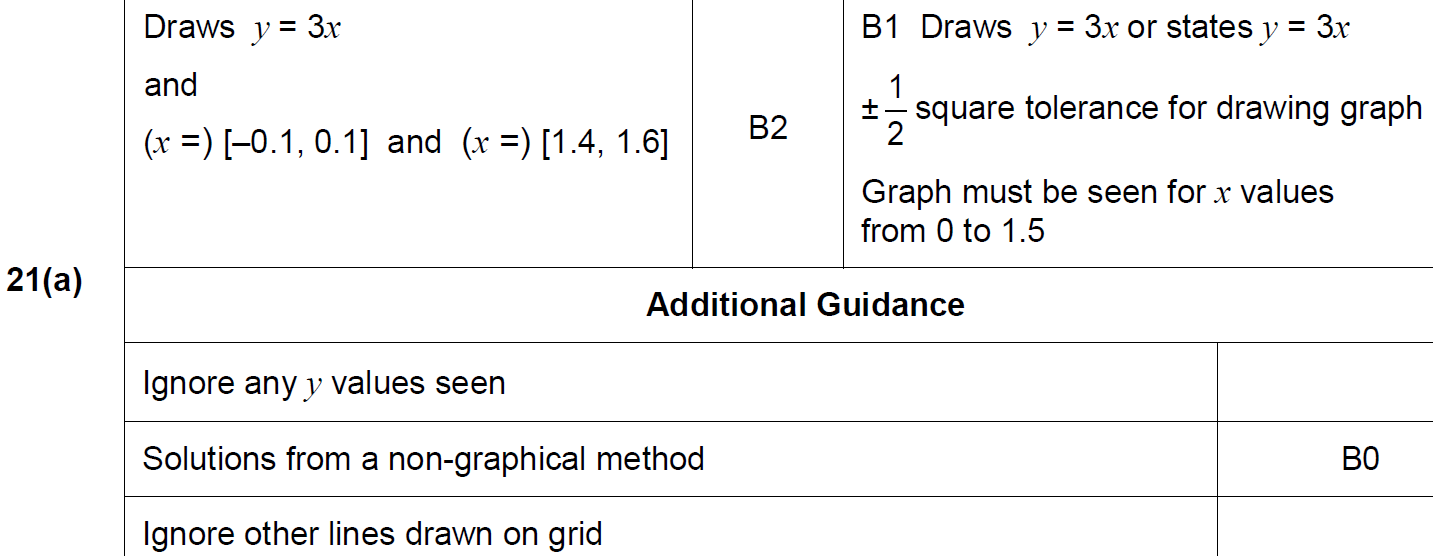 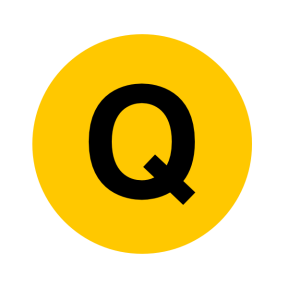 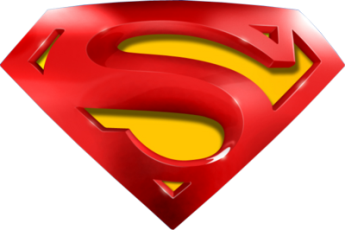 Nov 2017 2H Q21
Drawing and Using Graphs
B
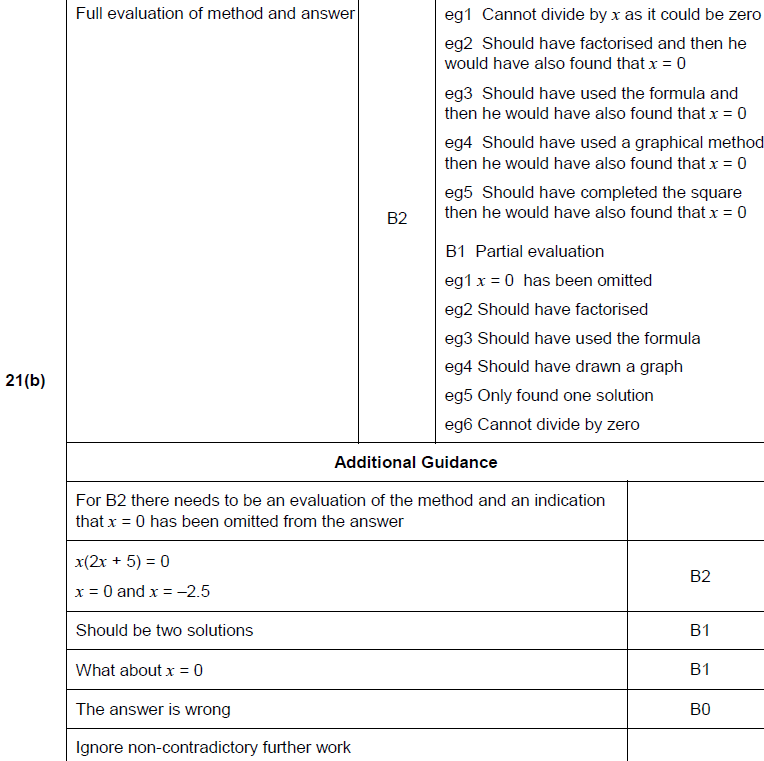 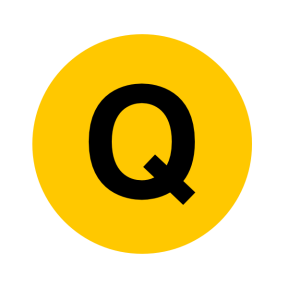 June 2018 2H Q22
Drawing and Using Graphs
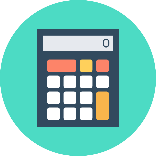 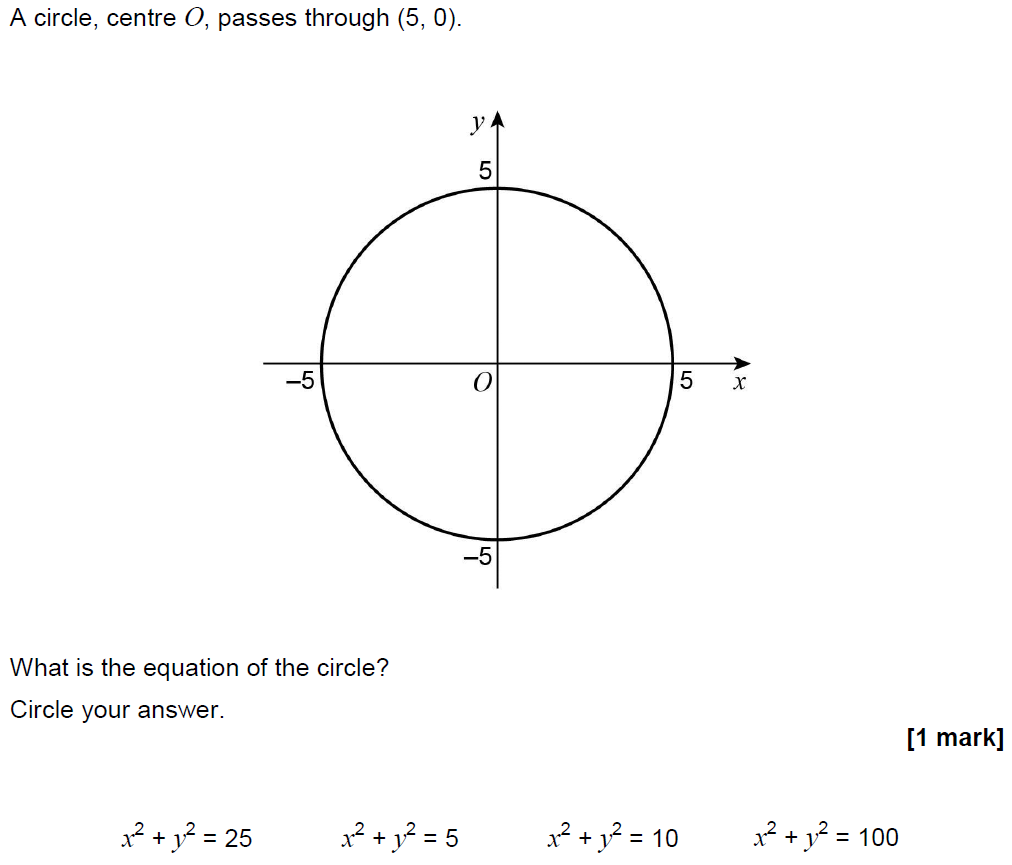 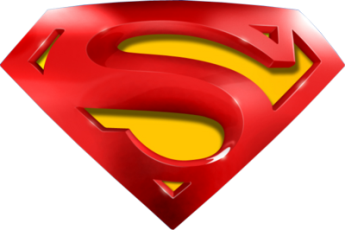 June 2018 2H Q22
Drawing and Using Graphs
A
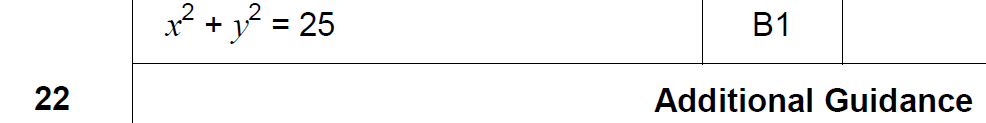 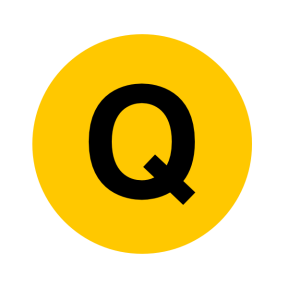 June 2018 3H Q14
Drawing and Using Graphs
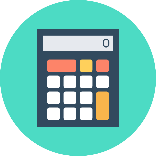 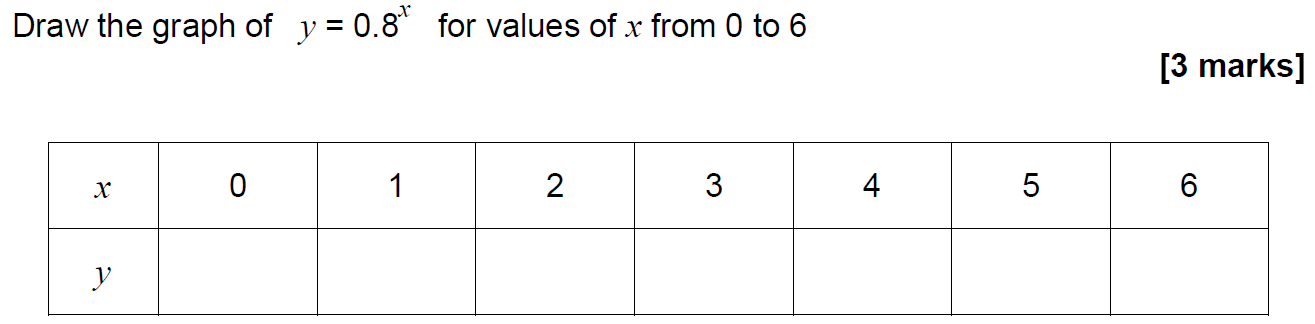 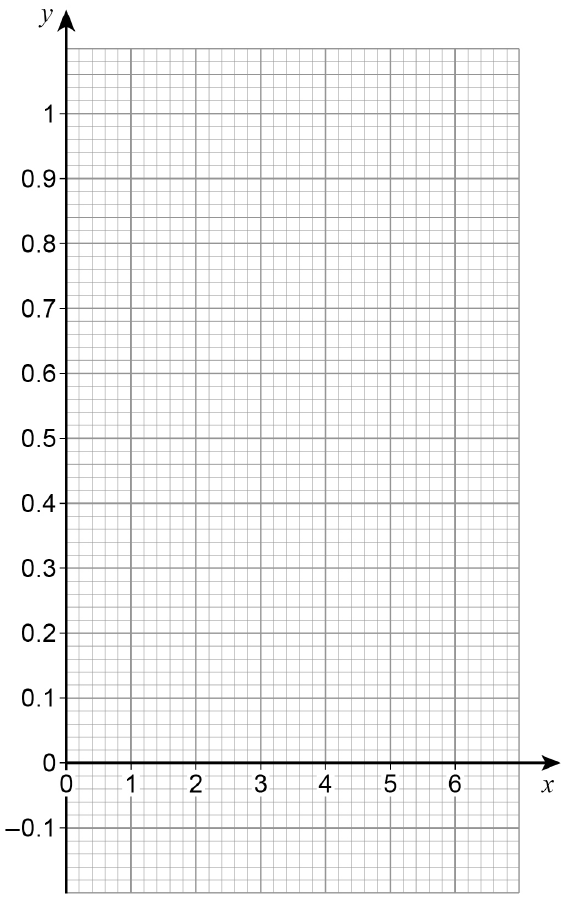 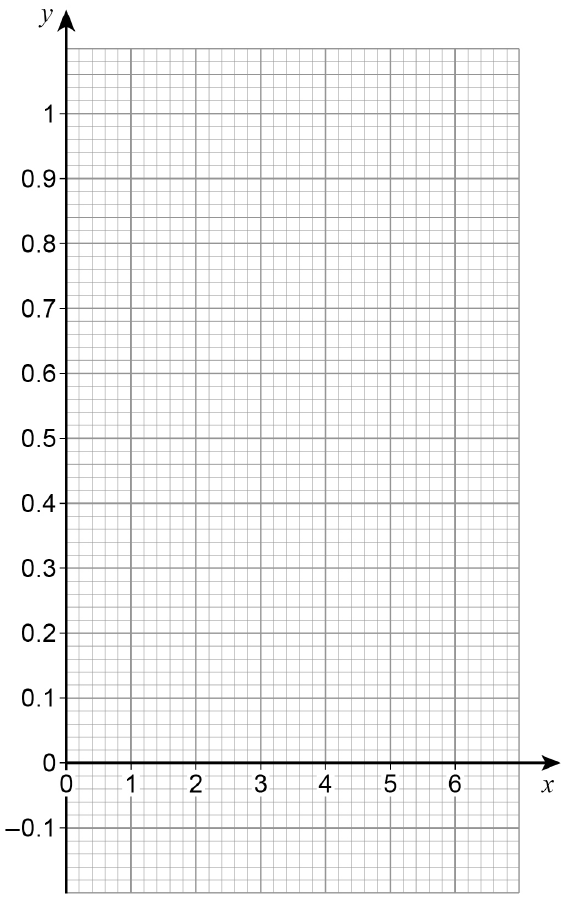 Reveal Graph
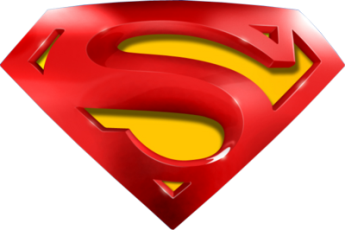 June 2018 3H Q14
Drawing and Using Graphs
A
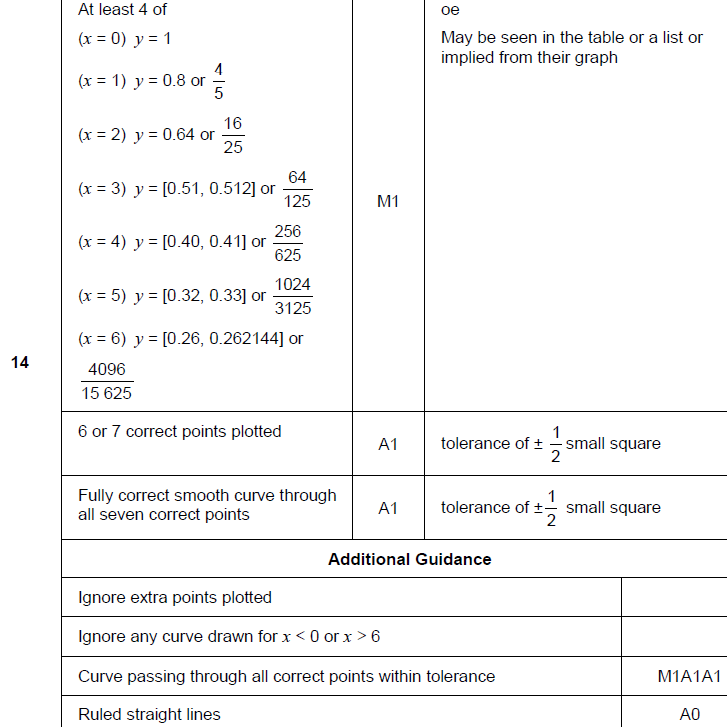 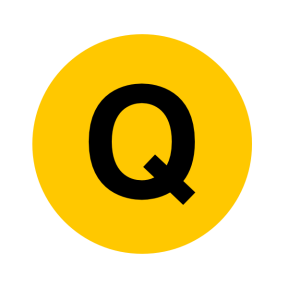 Nov 2018 1H Q25
Drawing and Using Graphs
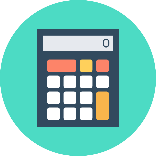 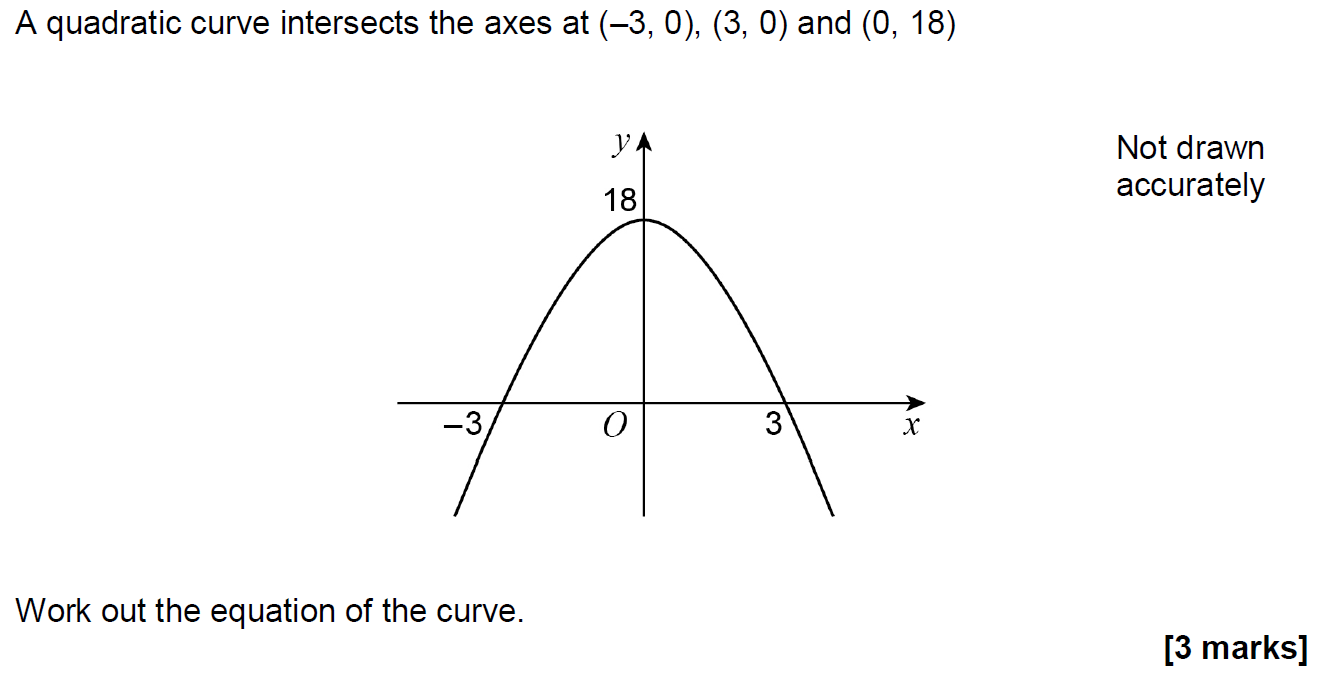 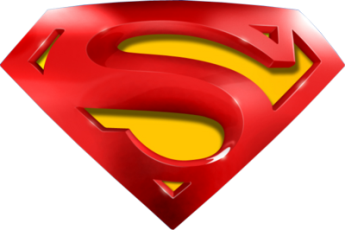 Nov 2018 1H Q25
Drawing and Using Graphs
A
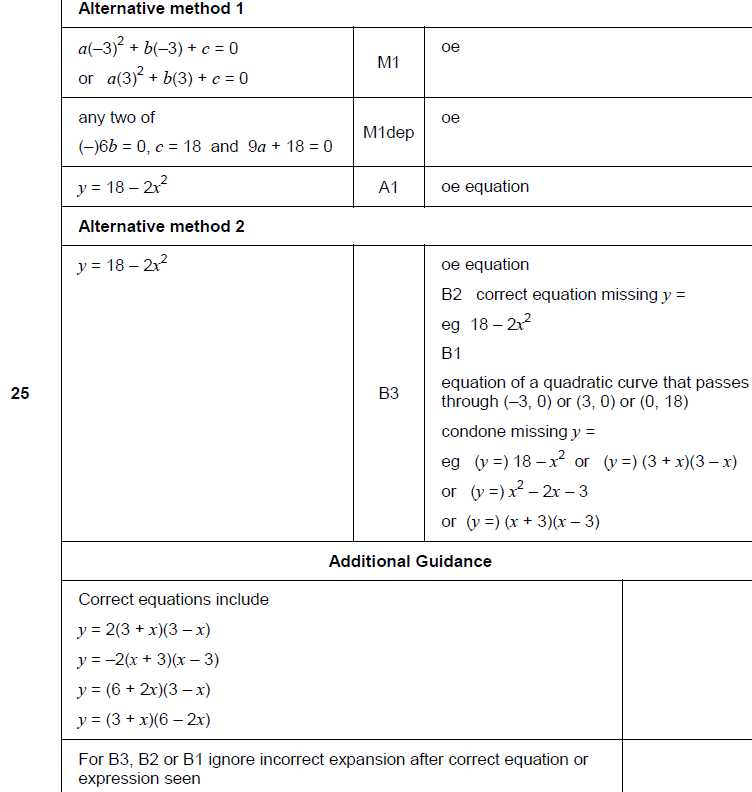 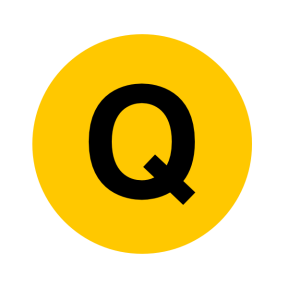 Nov 2018 2H Q27
Drawing and Using Graphs
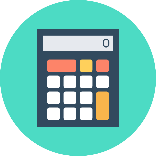 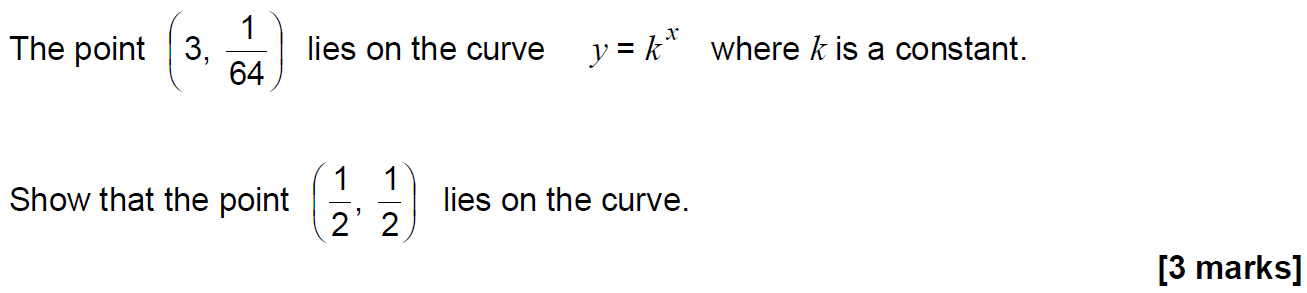 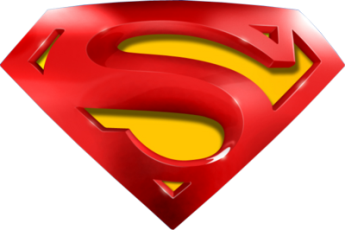 Nov 2018 2H Q27
Drawing and Using Graphs
A
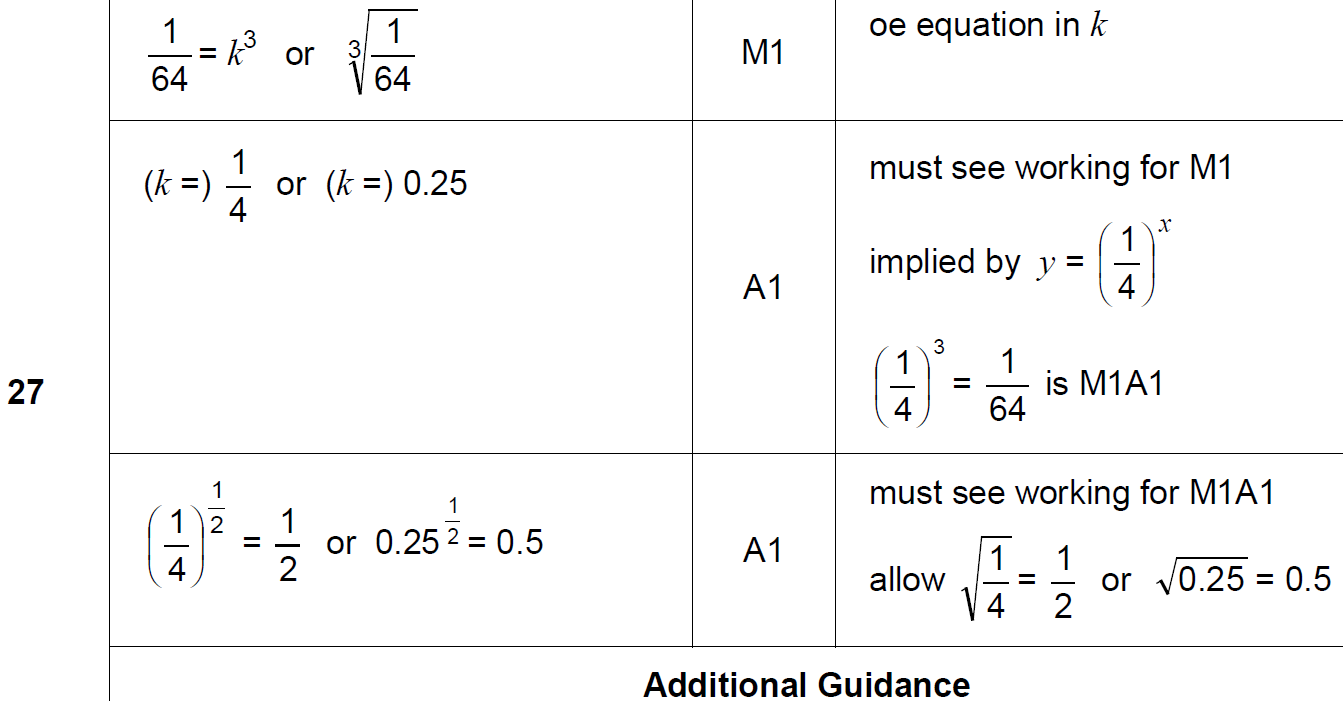 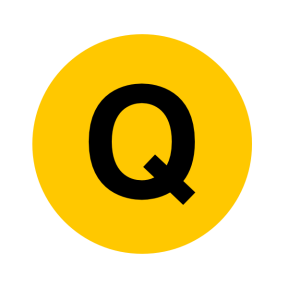 Nov 2018 3H Q12
Drawing and Using Graphs
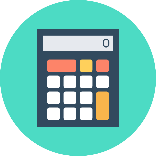 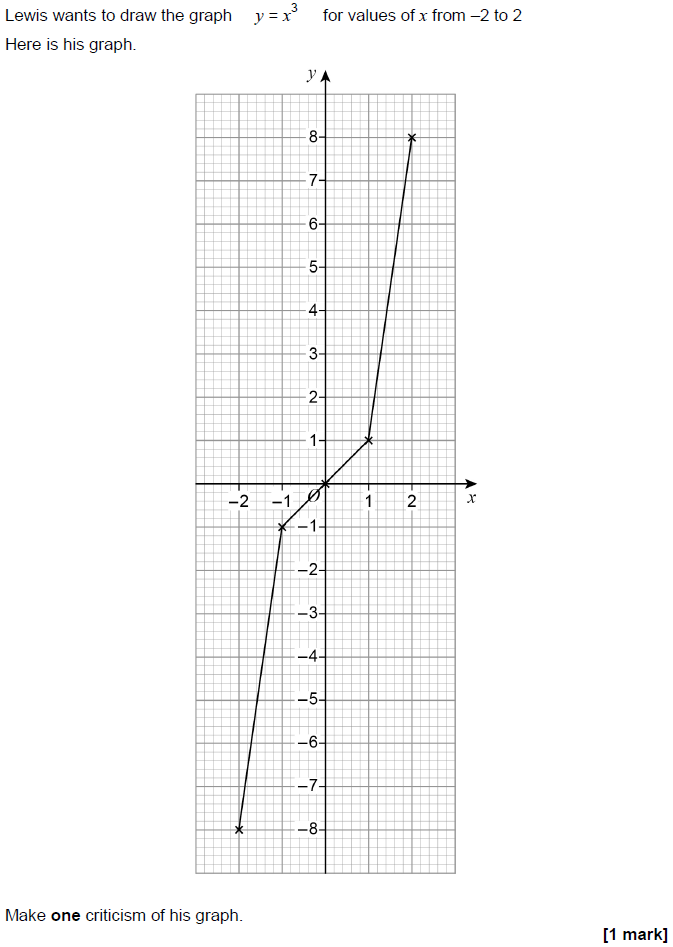 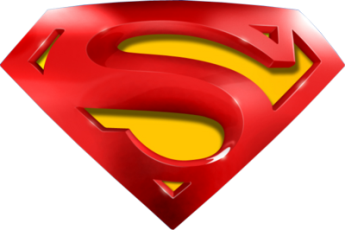 Nov 2018 3H Q12
Drawing and Using Graphs
A
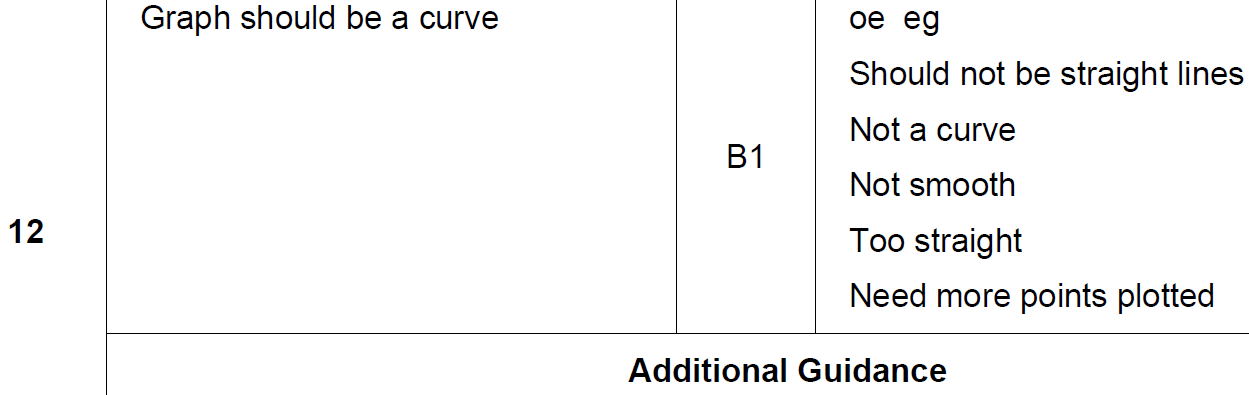 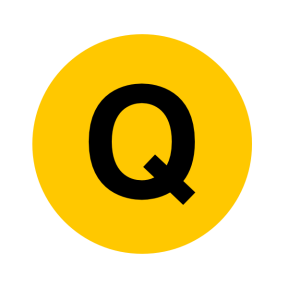 Nov 2018 3H Q28
Drawing and Using Graphs
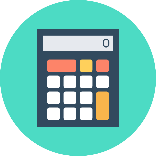 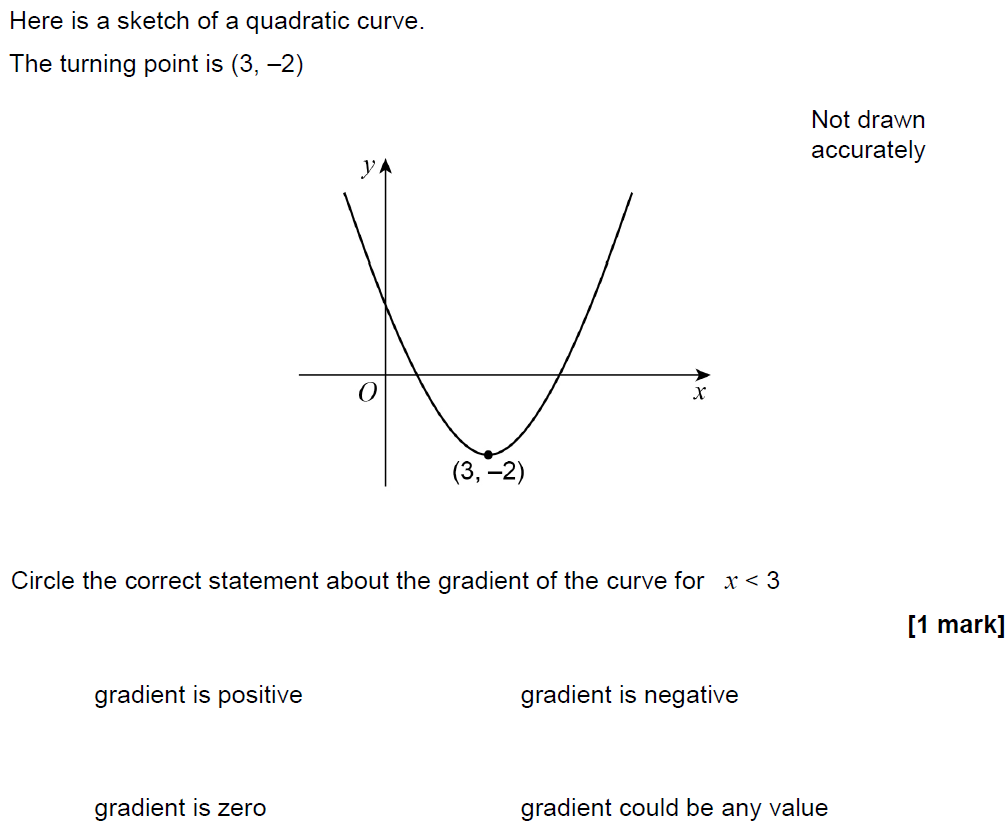 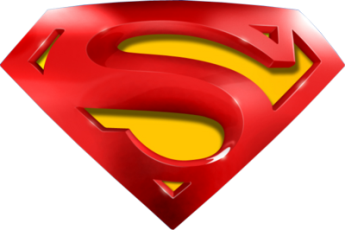 Nov 2018 3H Q28
Drawing and Using Graphs
A
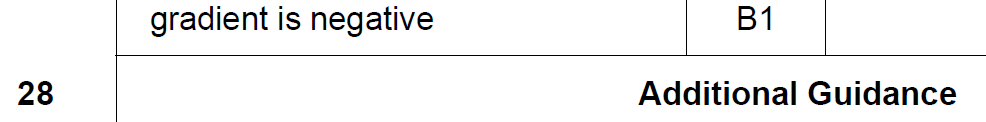 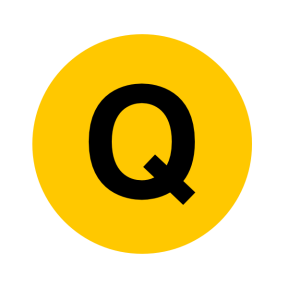